Calculus
M 30 September 2013
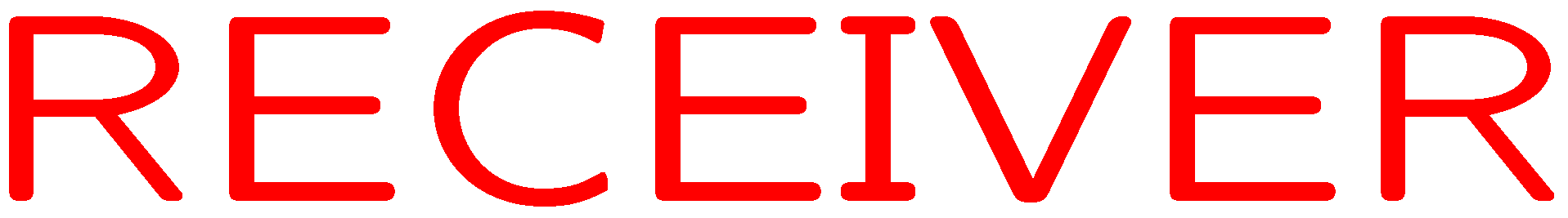 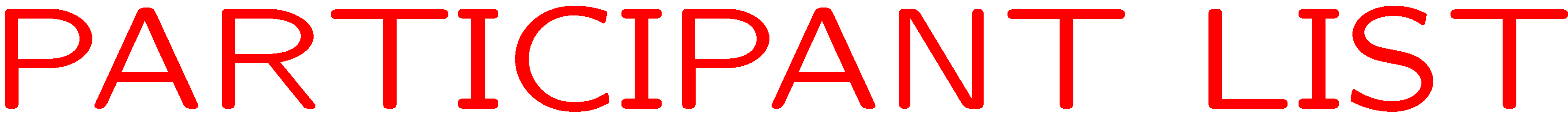 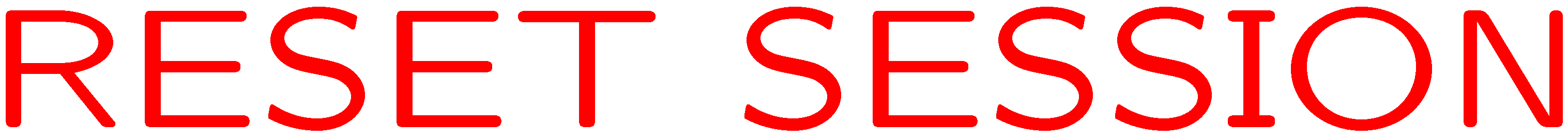 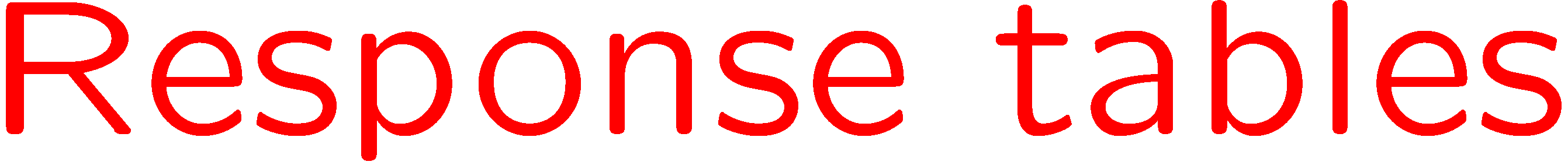 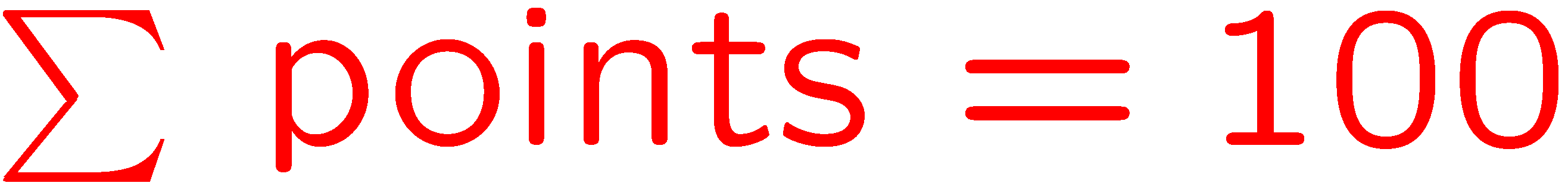 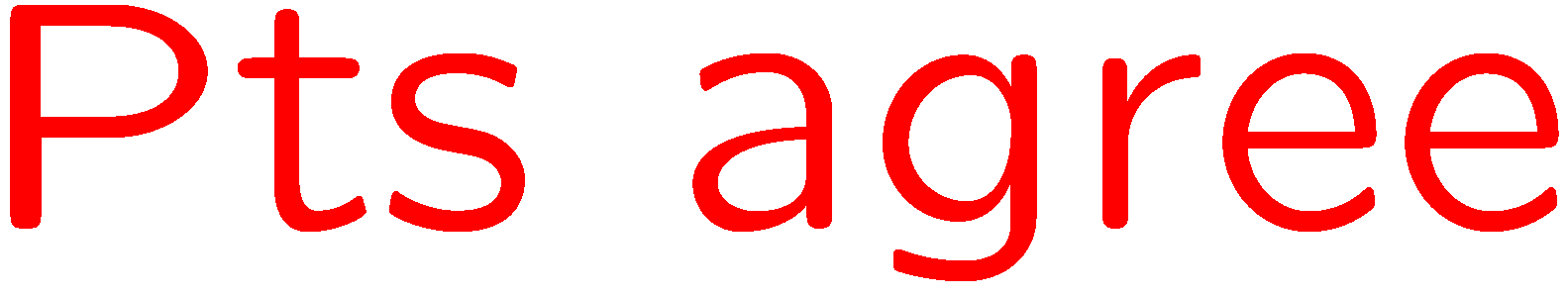 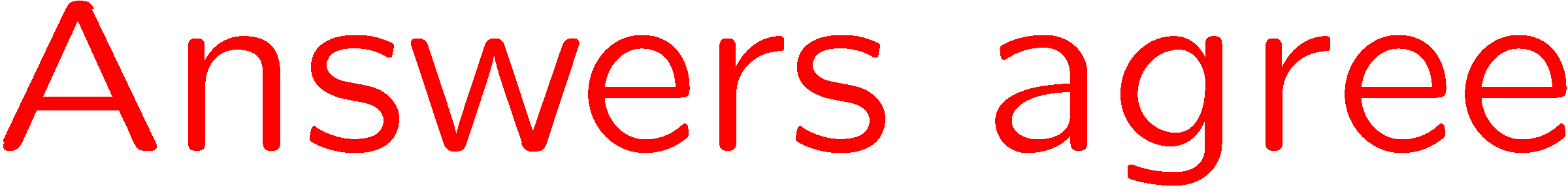 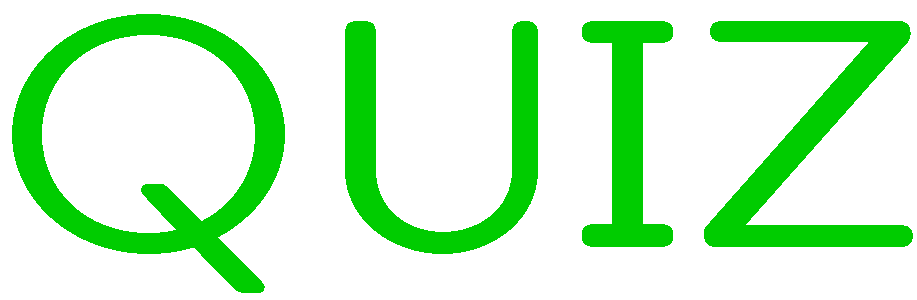 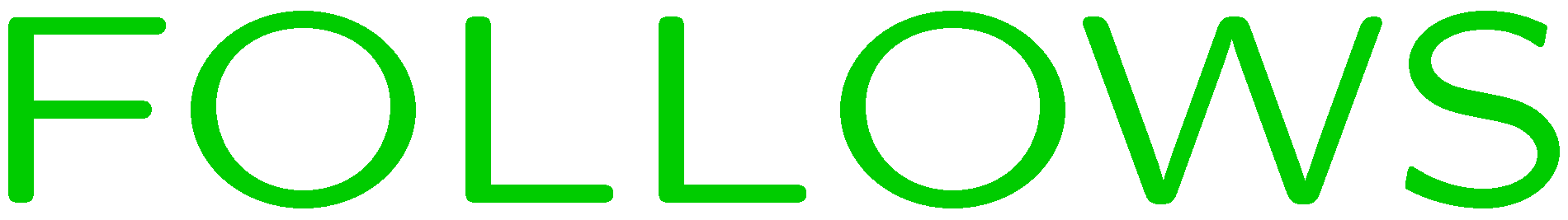 1+1=
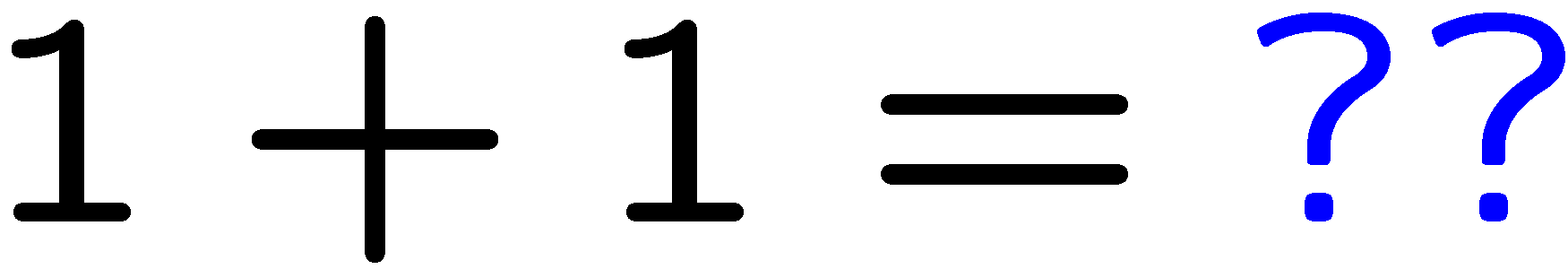 1
2
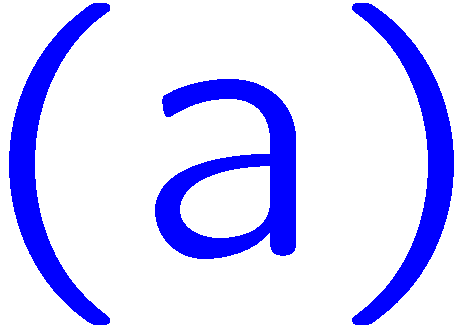 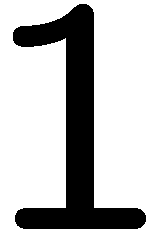 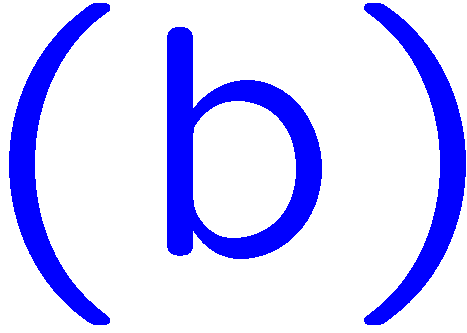 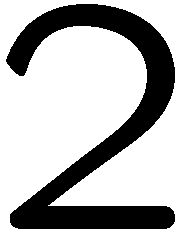 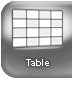 5
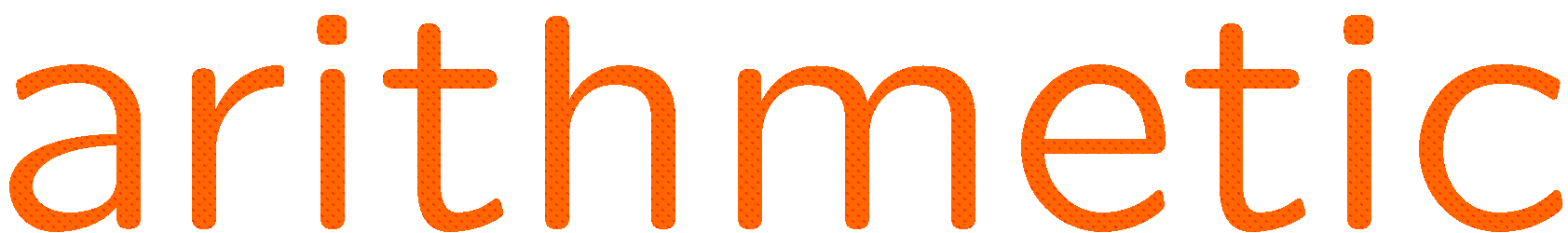 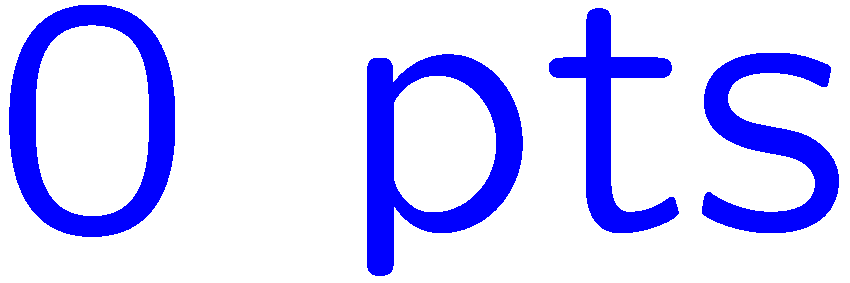 1+1=
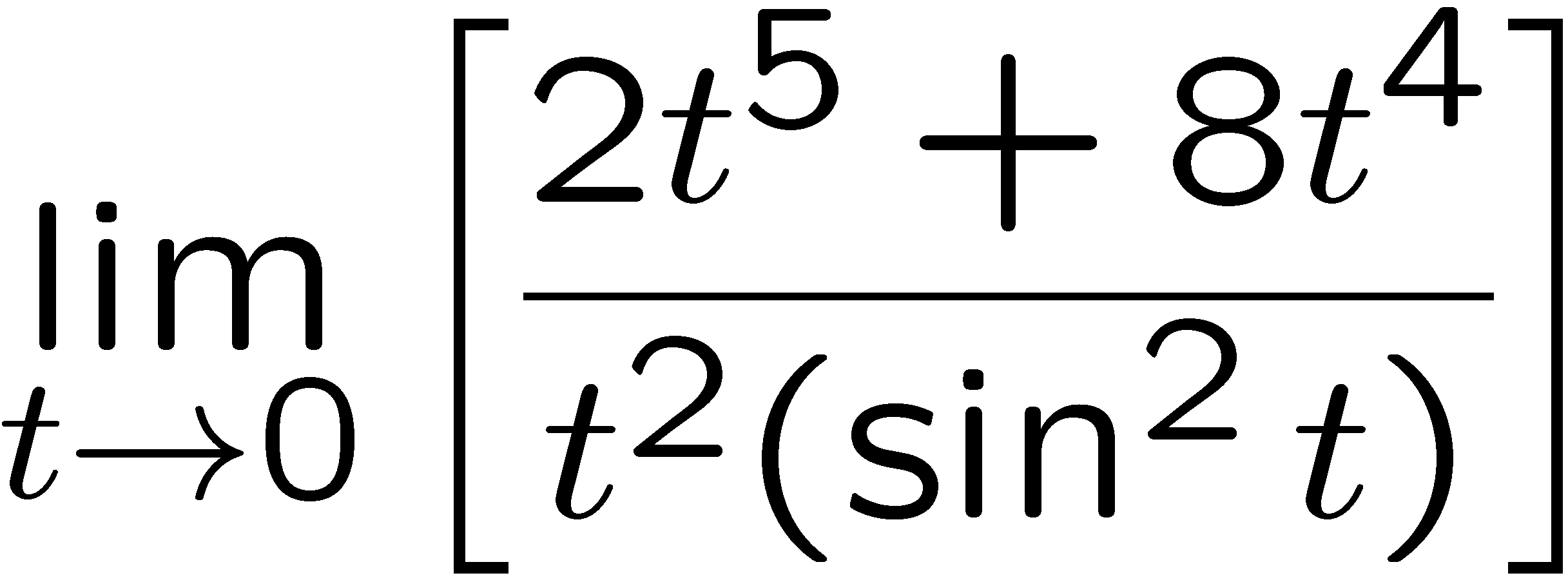 1
2
3
4
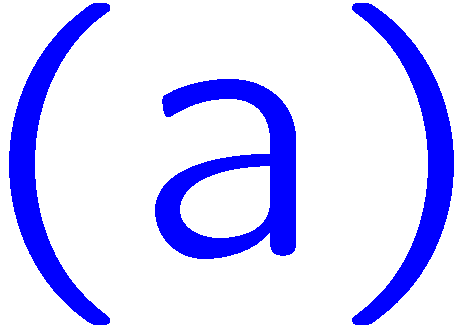 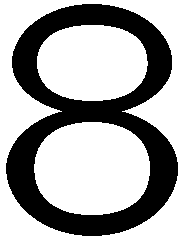 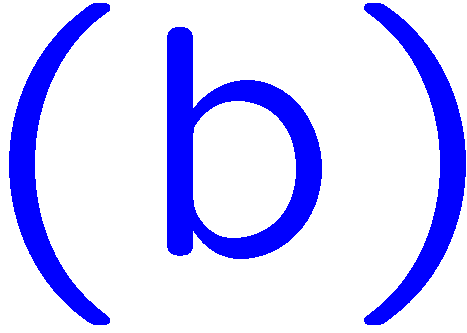 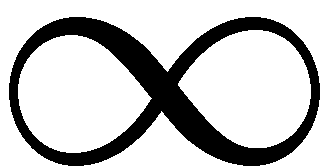 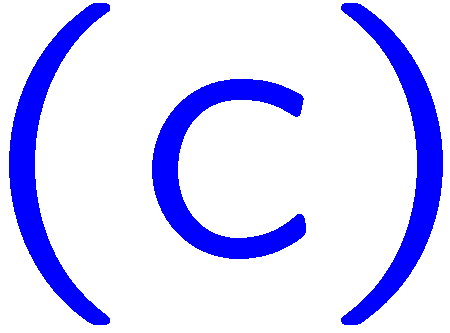 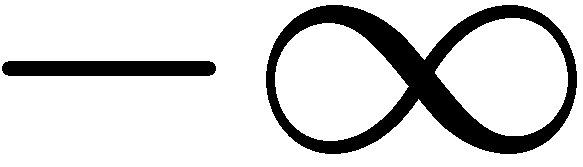 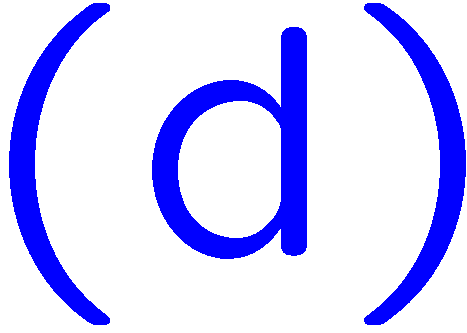 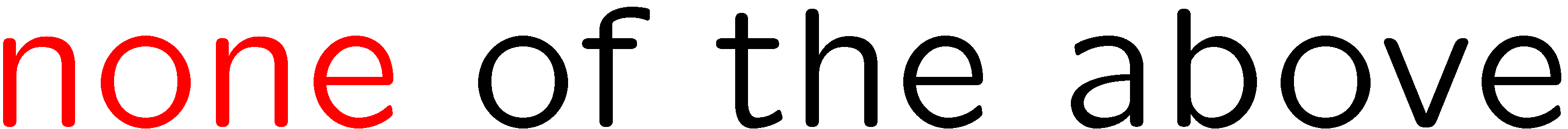 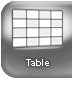 6
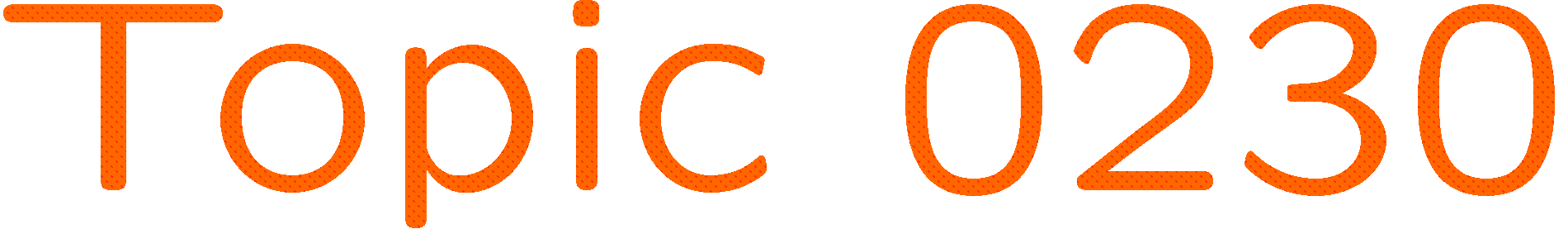 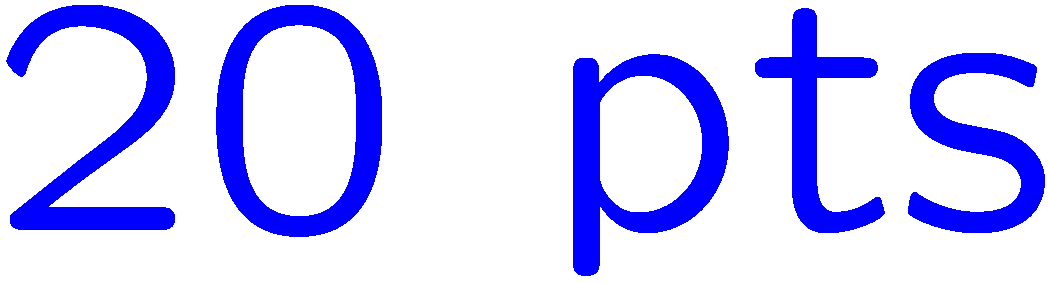 1+1=
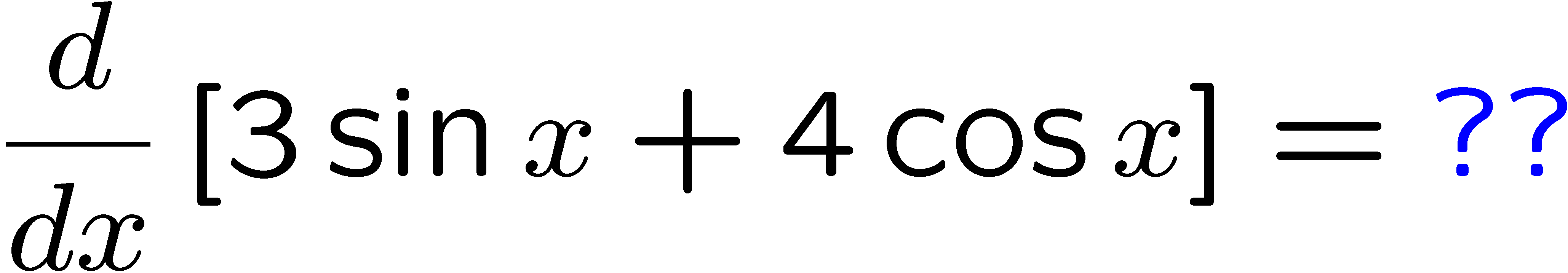 1
2
3
4
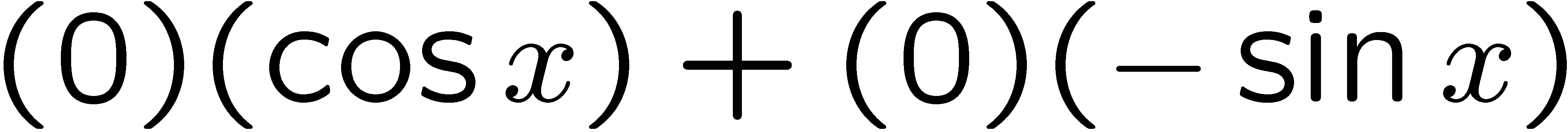 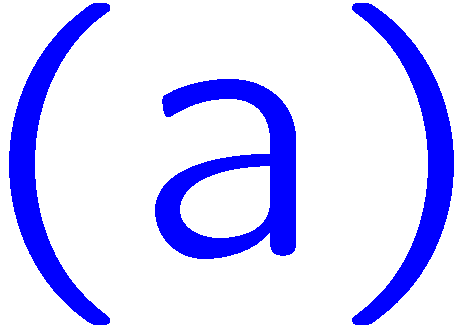 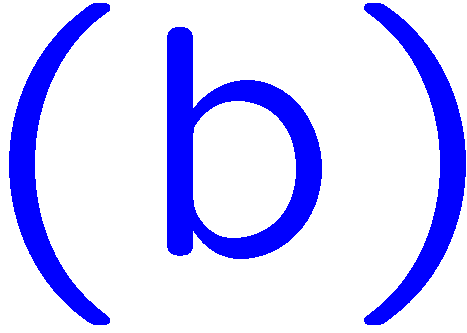 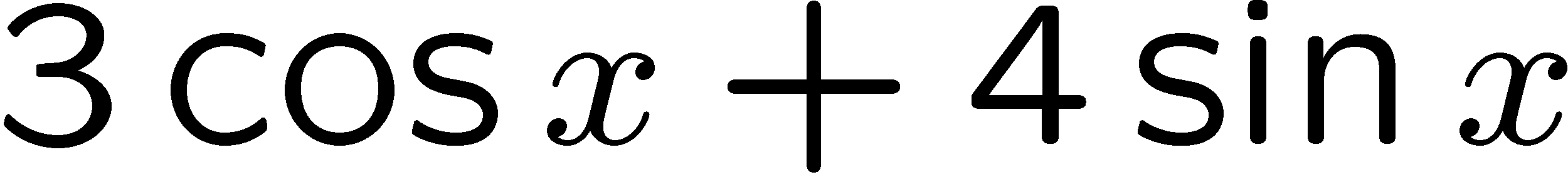 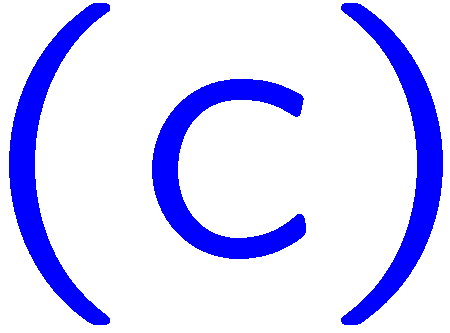 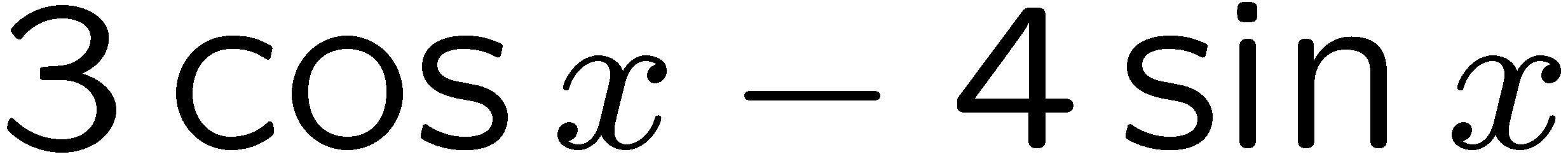 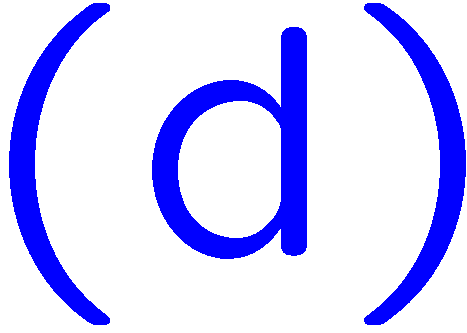 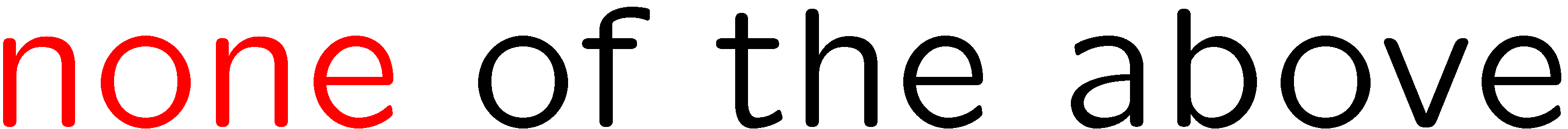 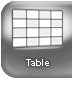 7
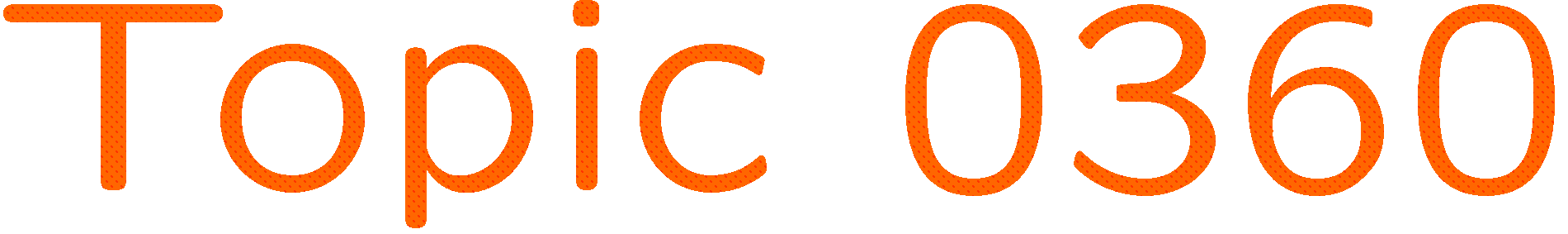 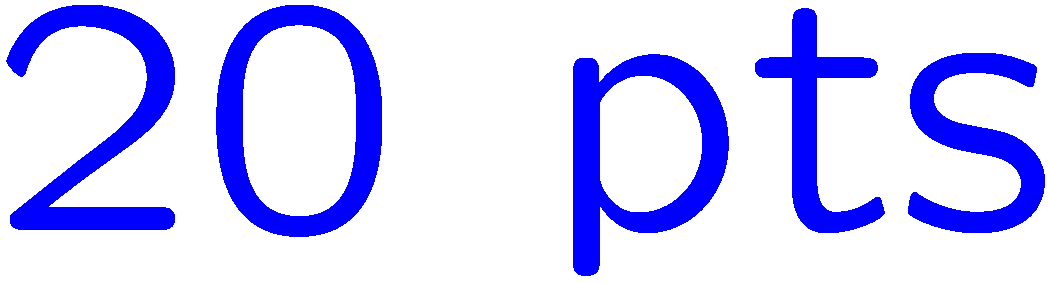 1+1=
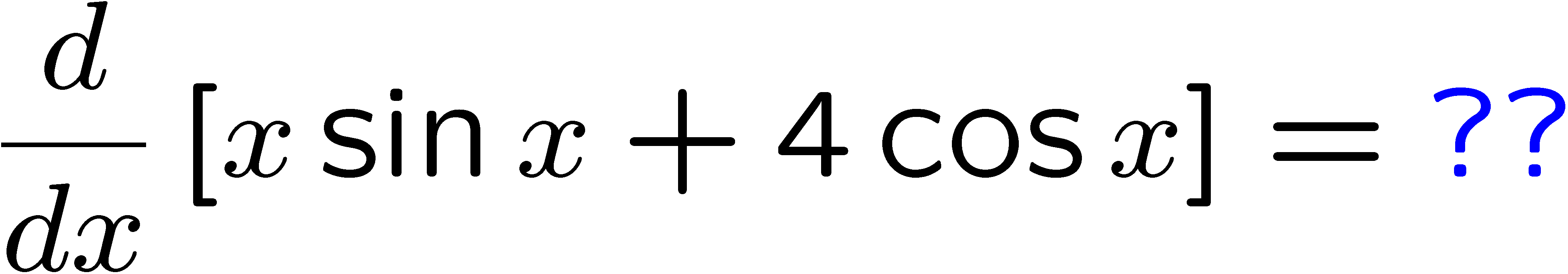 1
2
3
4
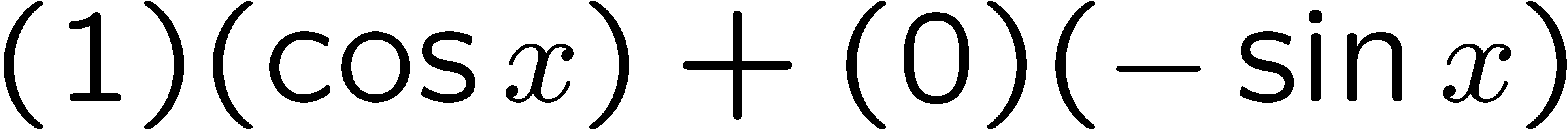 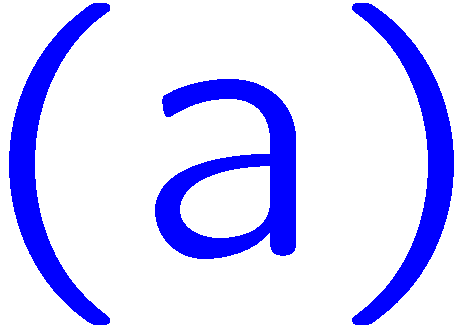 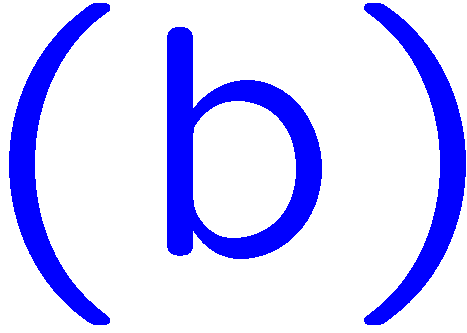 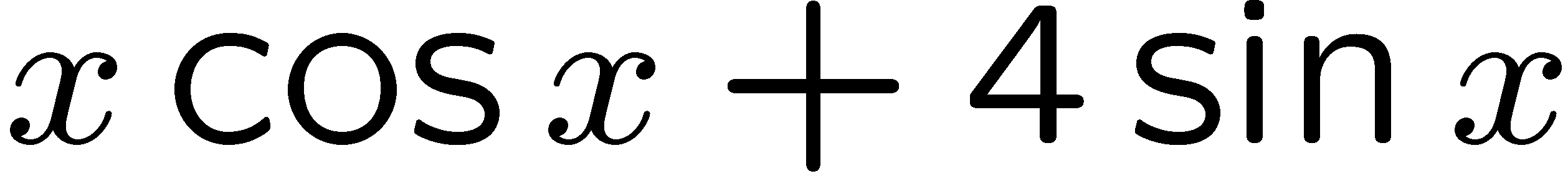 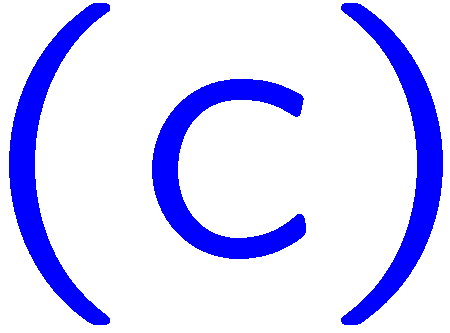 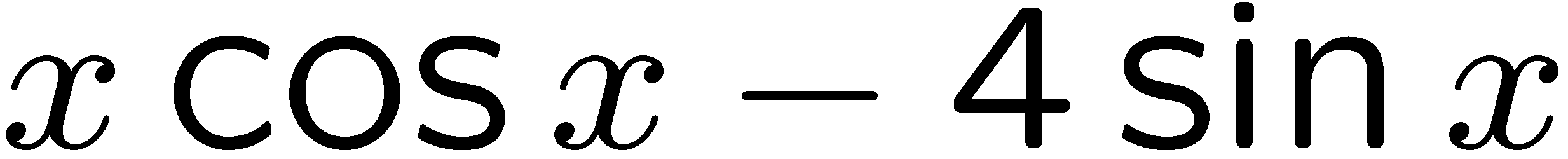 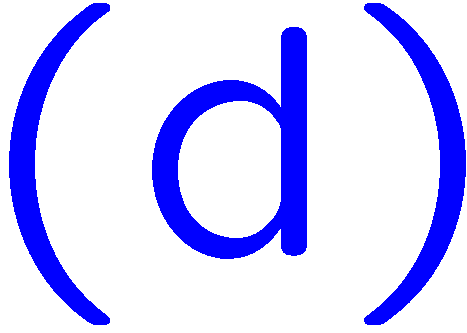 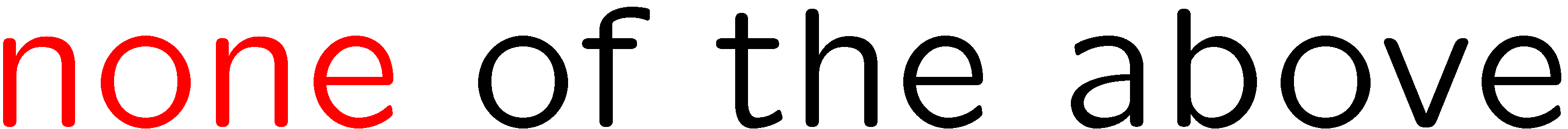 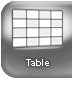 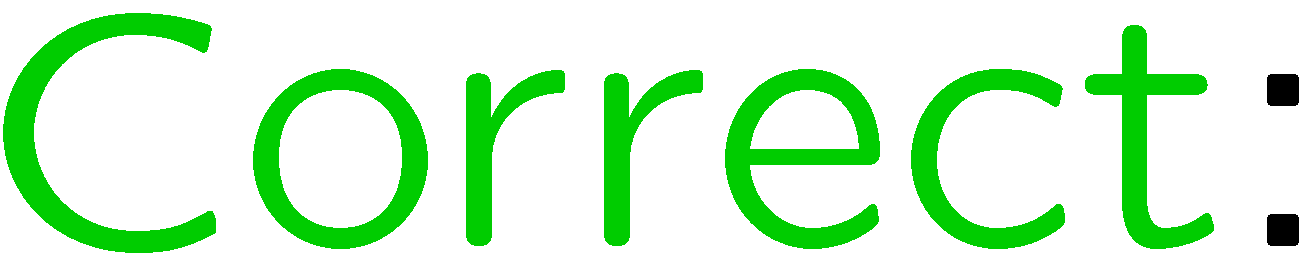 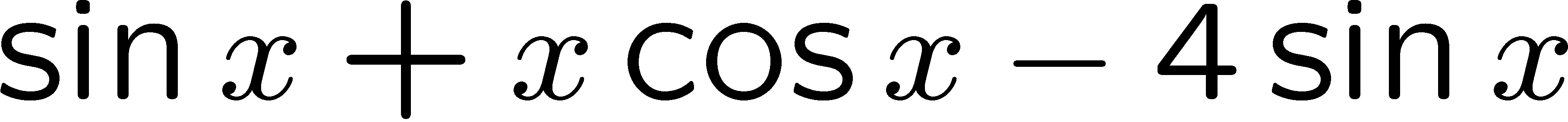 8
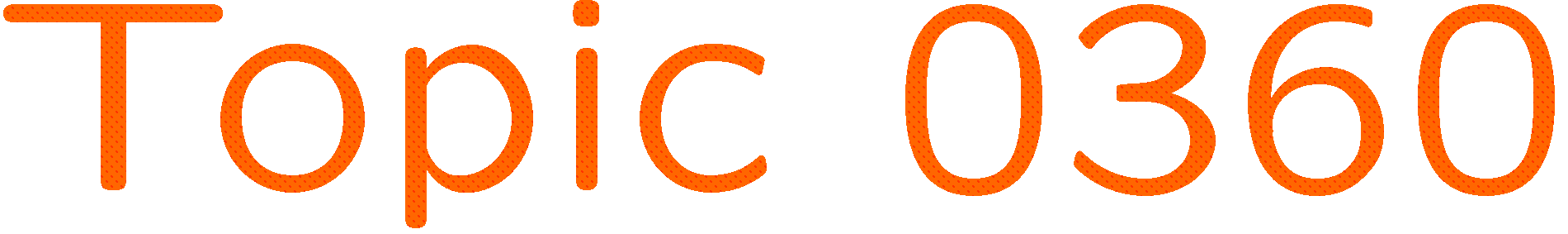 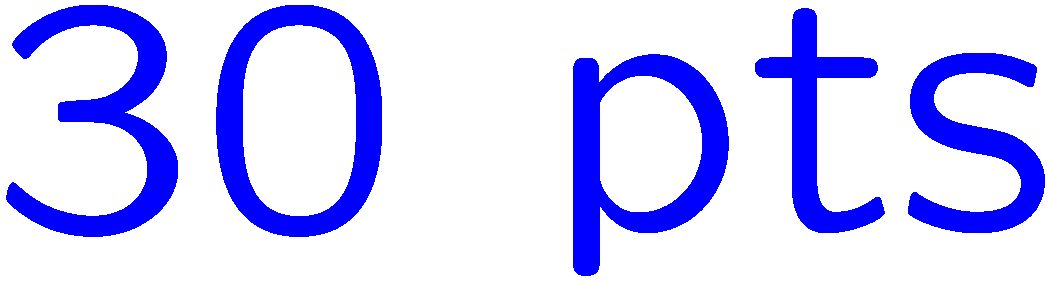 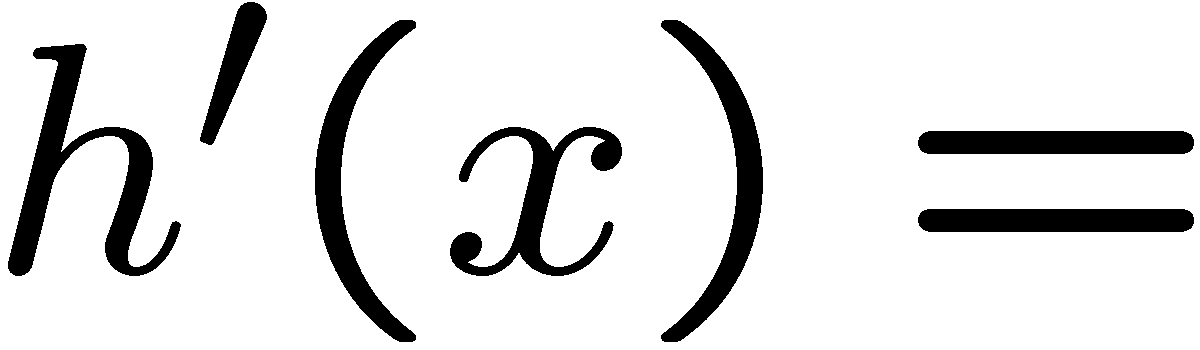 1+1=
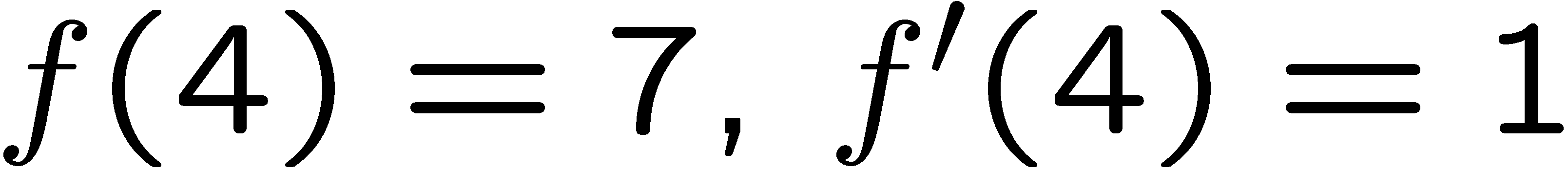 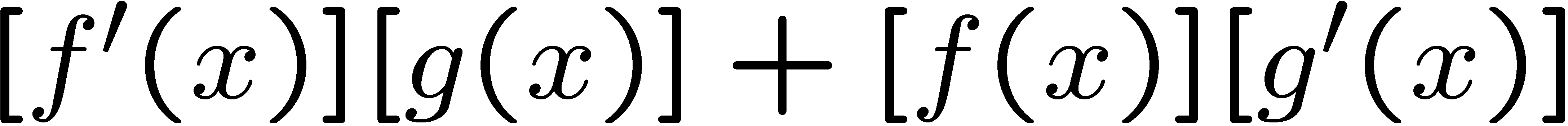 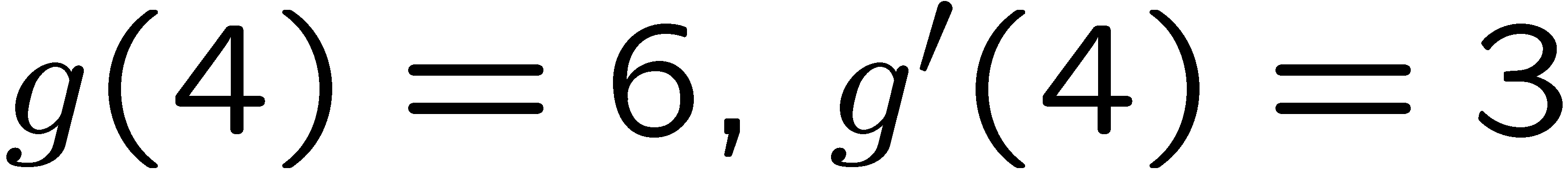 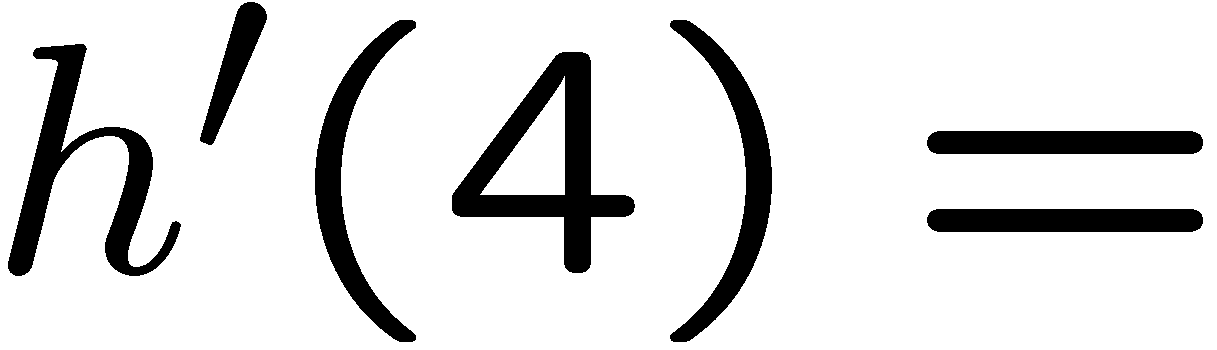 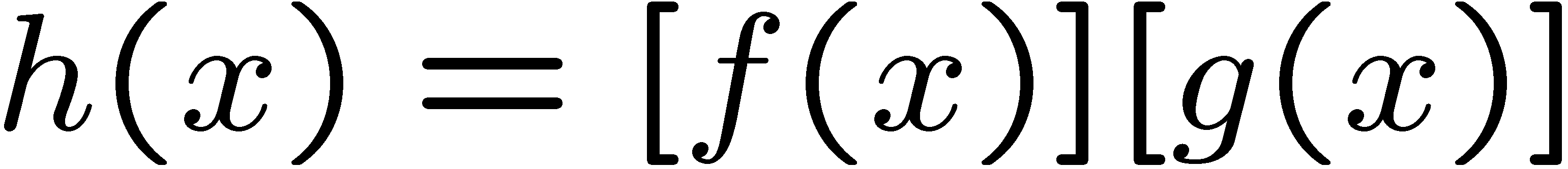 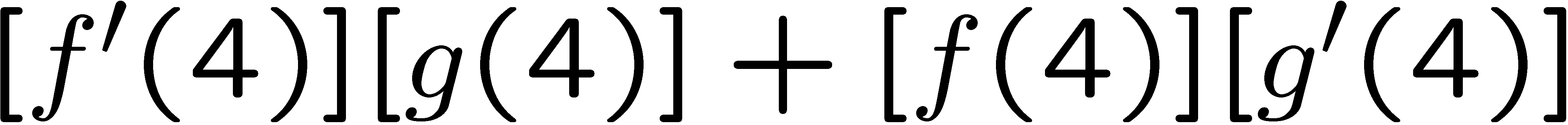 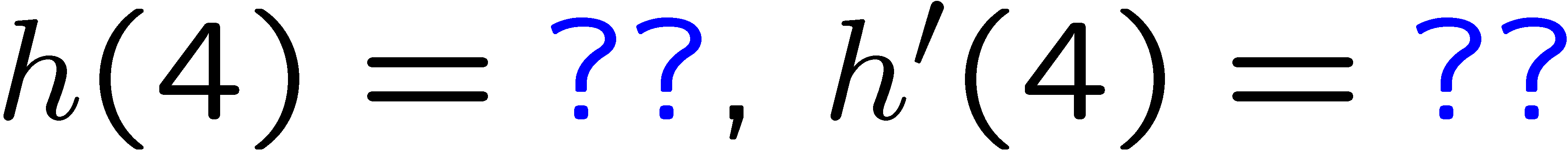 1
2
3
4
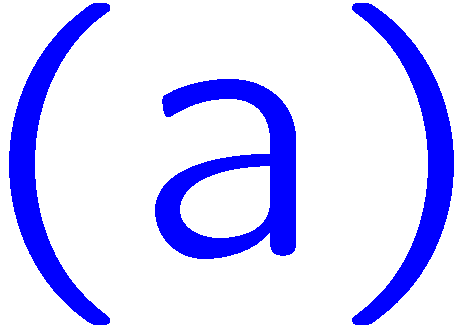 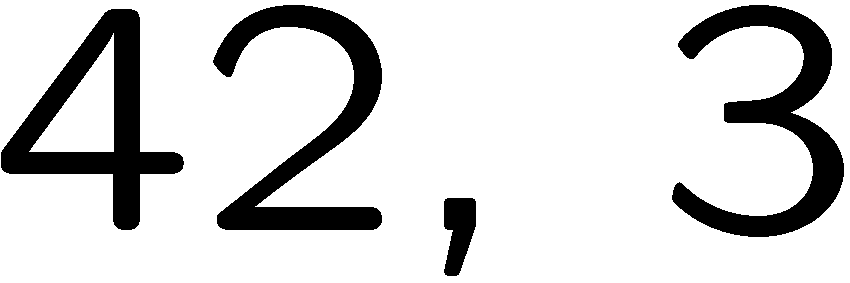 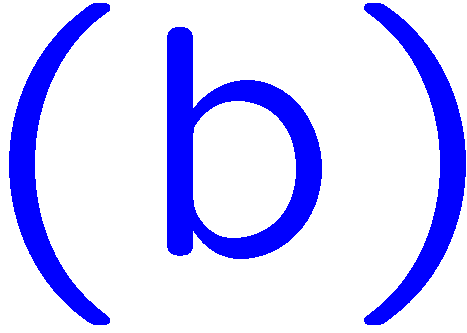 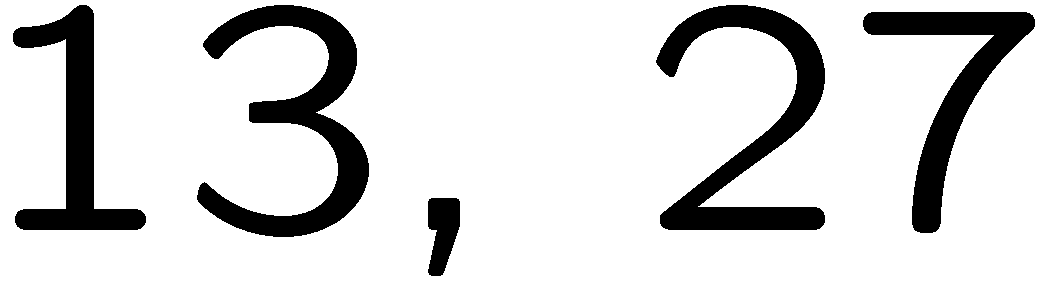 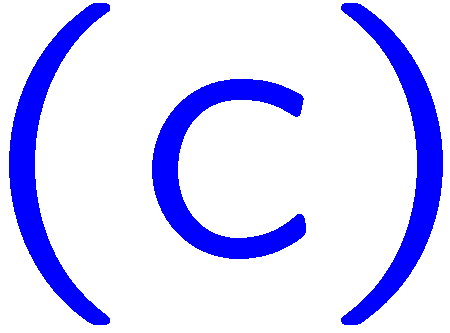 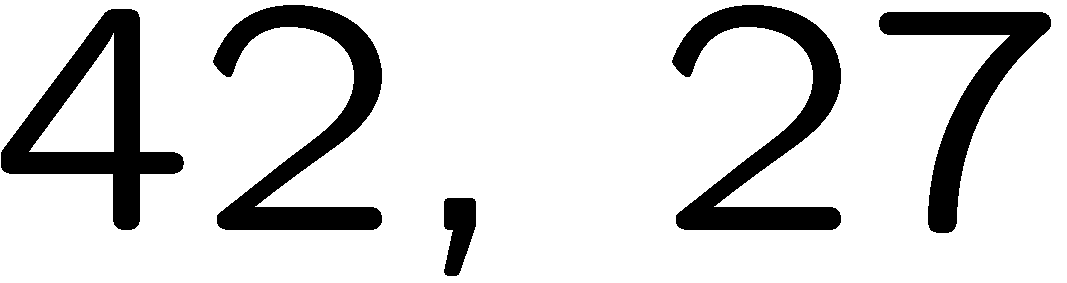 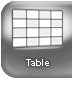 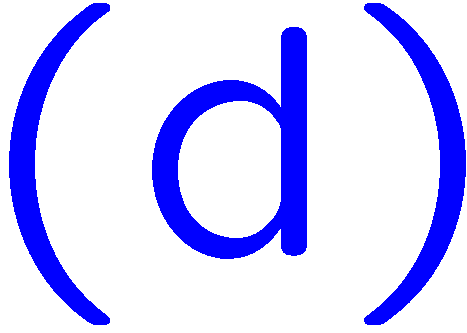 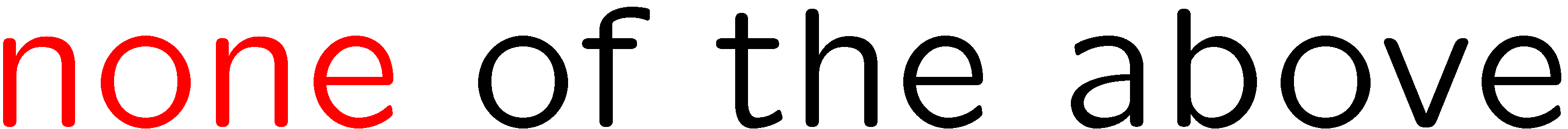 9
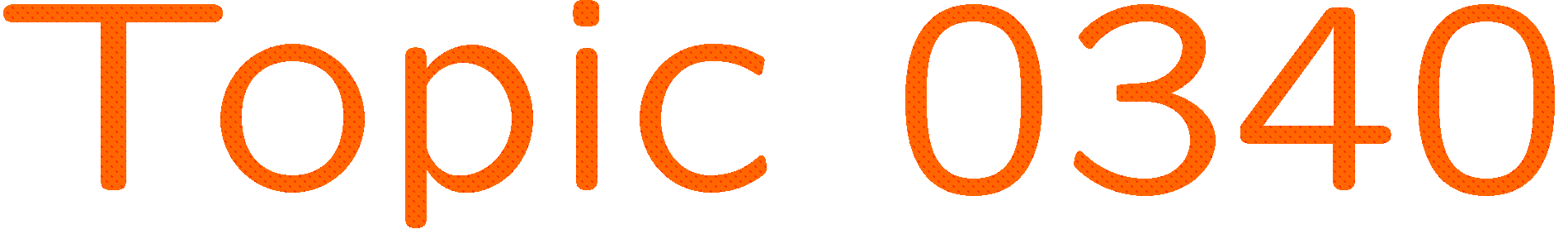 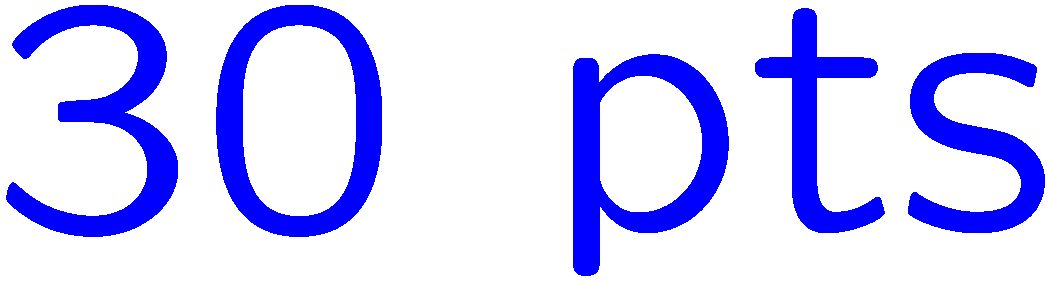 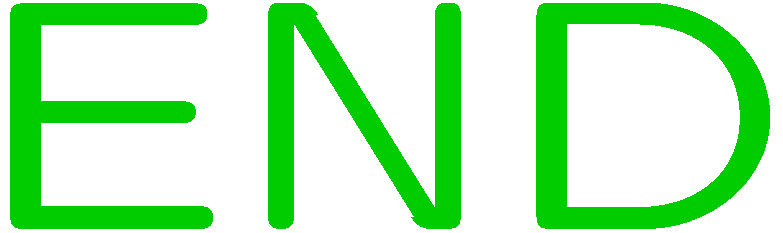 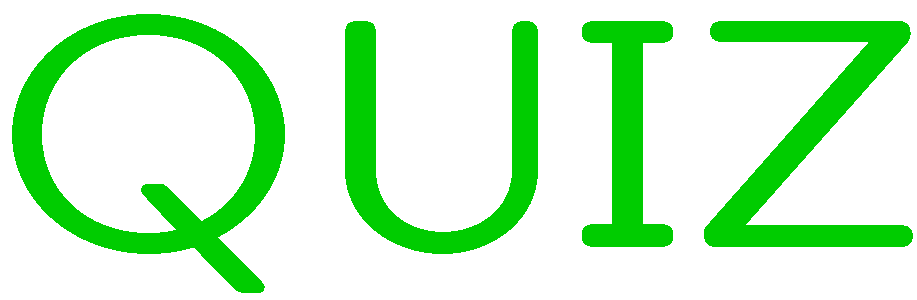